WB-57 navigation data
GRIP flights 1-2 Sept 2010 (Earl) and 16 Sept 2010 (Karl)
Figures by Tim Miller
Earl Flight Track with Times of Start and Finish of Data Provided on GRIP Data Facility (v0)
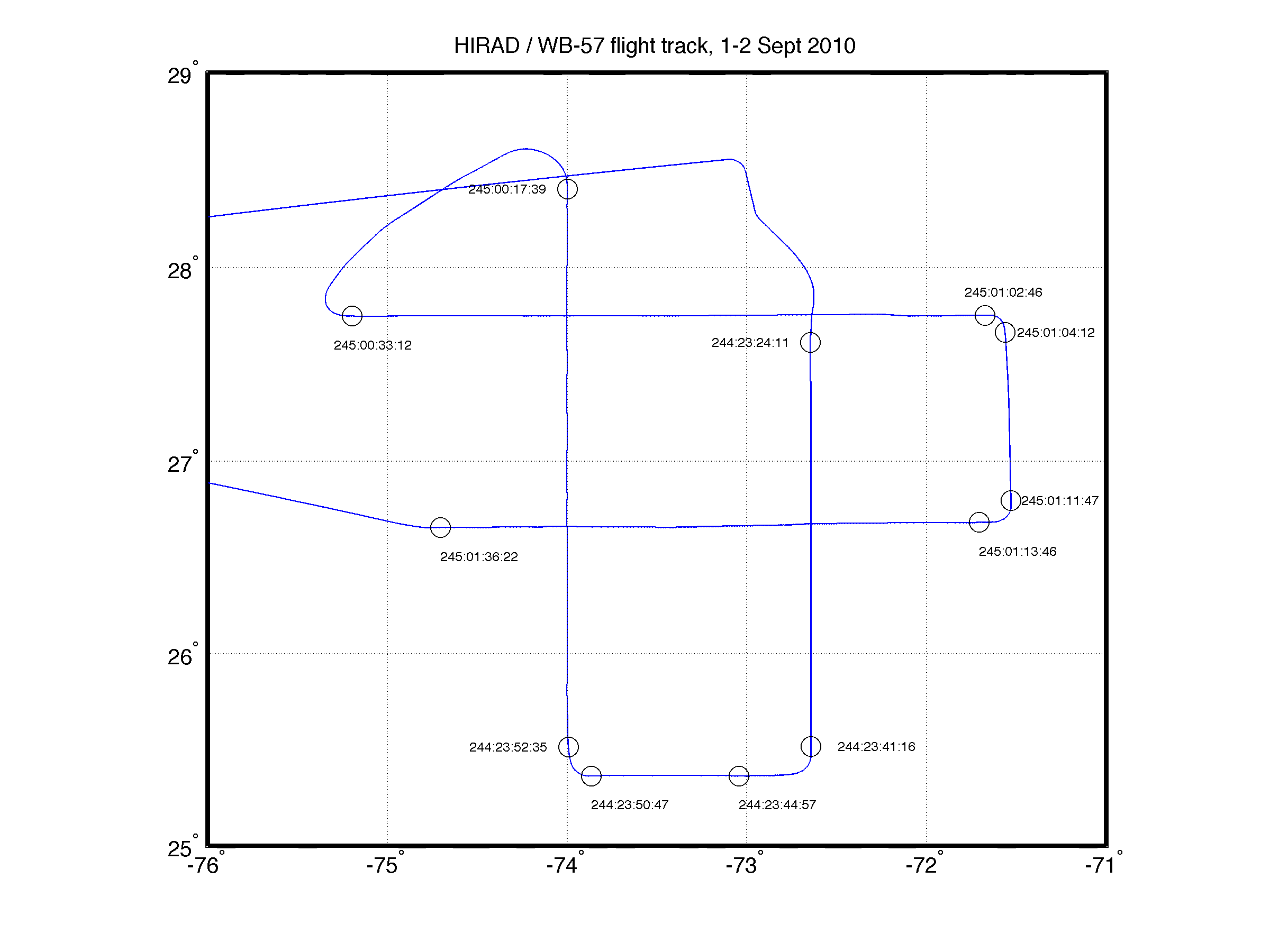 Earl Flight Pitch AngleBlue = Times during which HIRAD data are provided
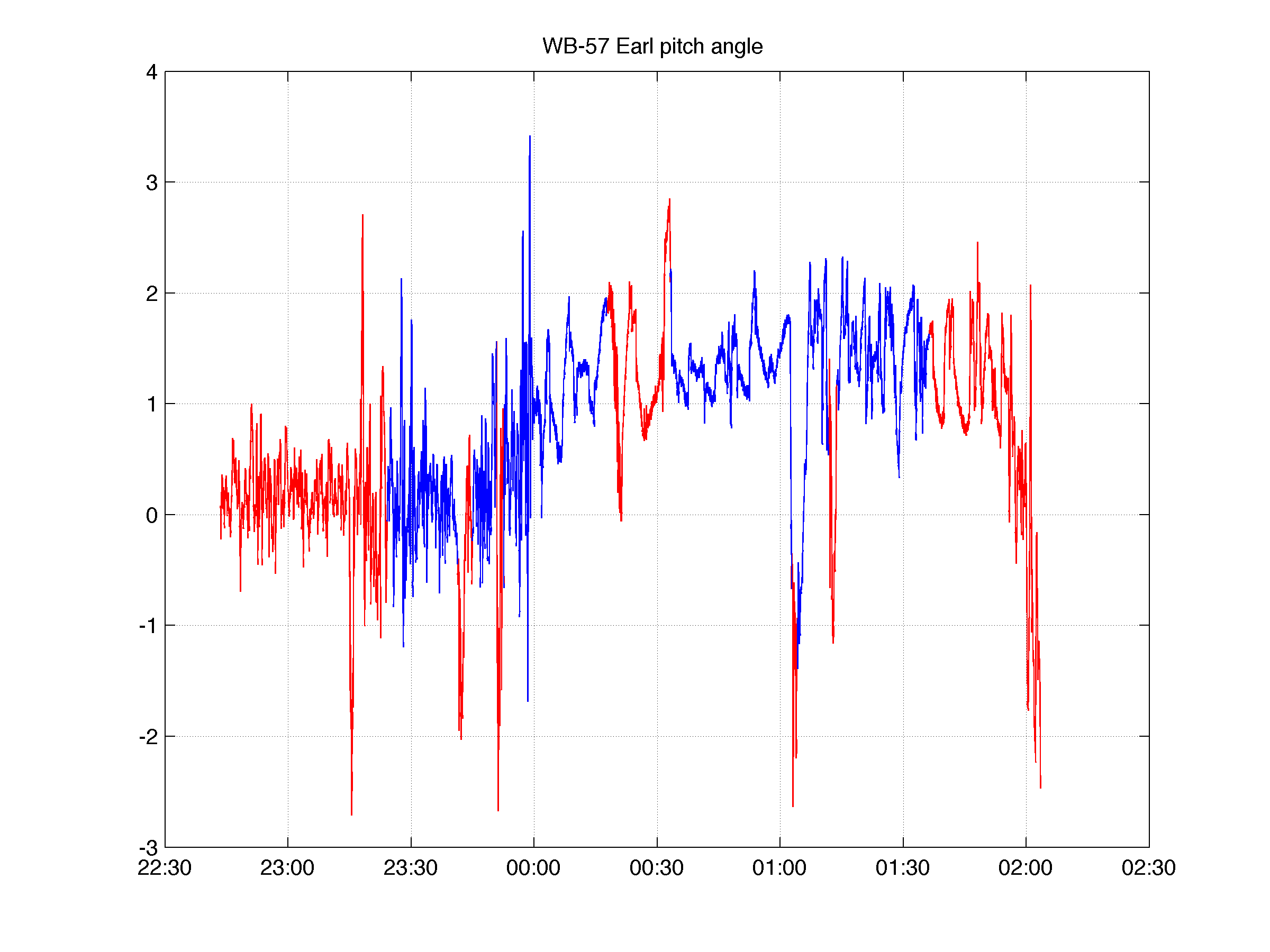 Earl Flight Roll AngleBlue = Times during which HIRAD data are provided
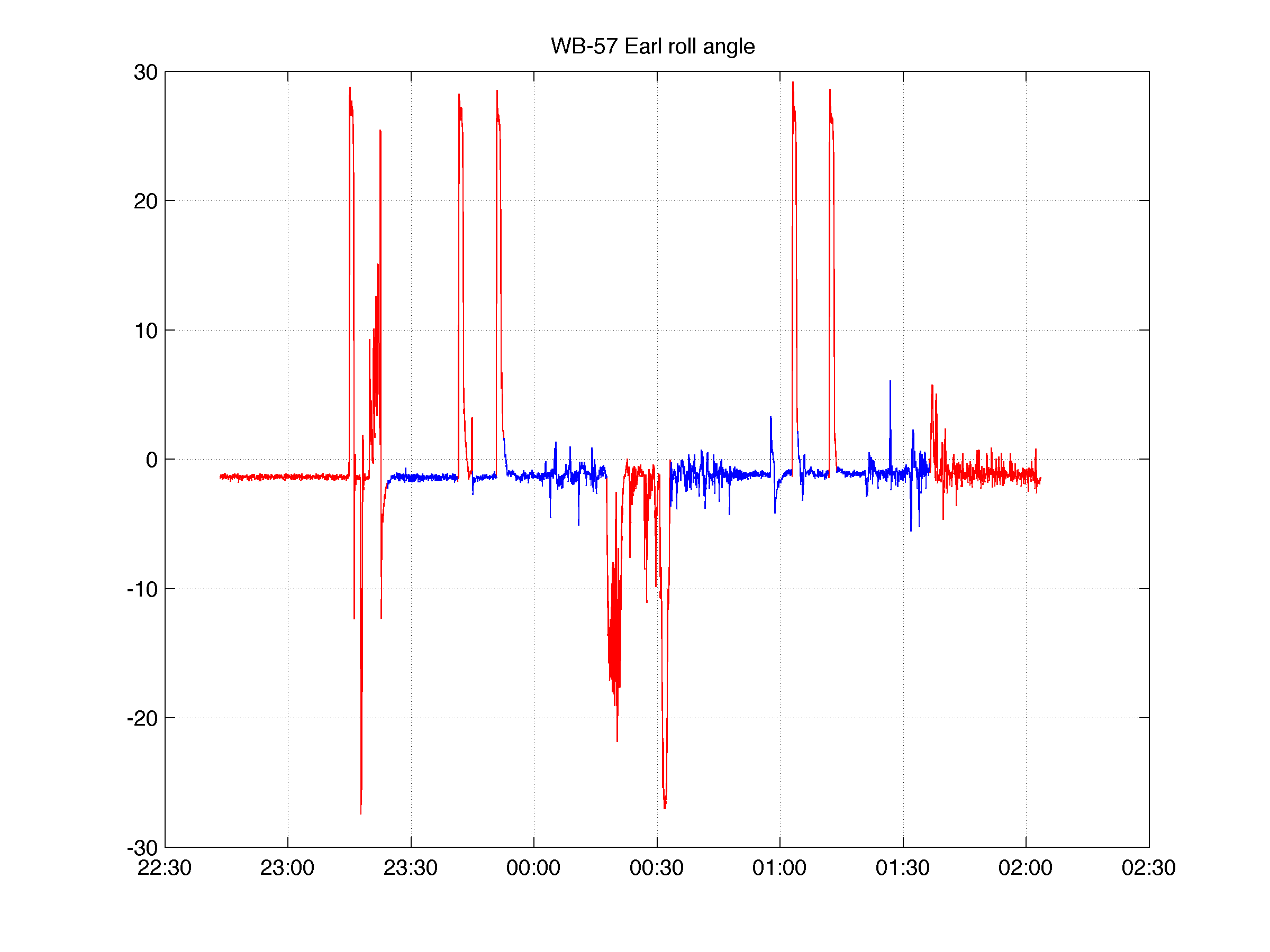 Earl Flight True Heading AngleBlue = Times during which HIRAD data are provided
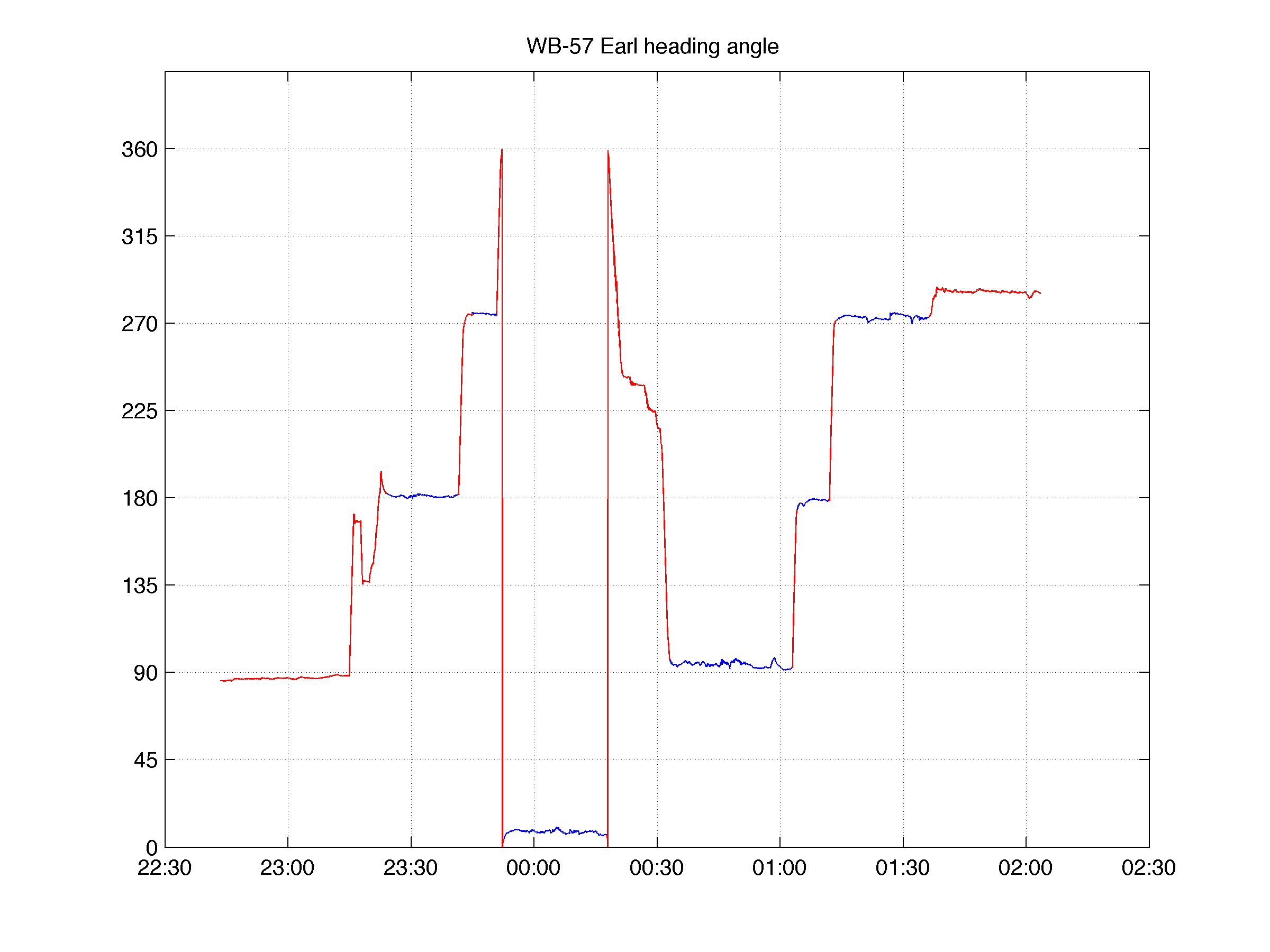 Earl Flight AltitudeBlue = Times during which HIRAD data are provided
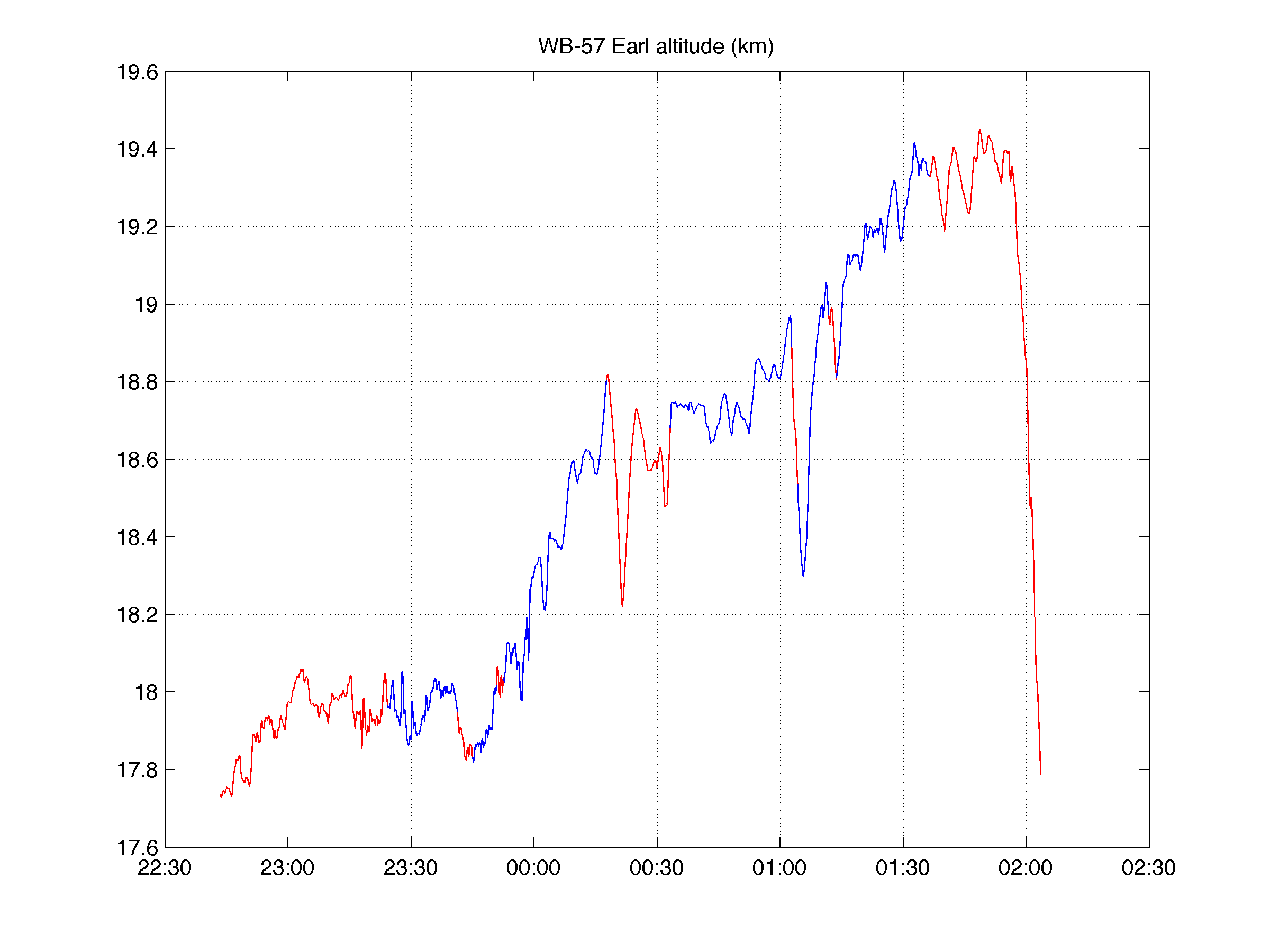 Karl (16 Sept) Flight Track with Times of Start and Finish of Data Provided on GRIP Data Facility (v0)
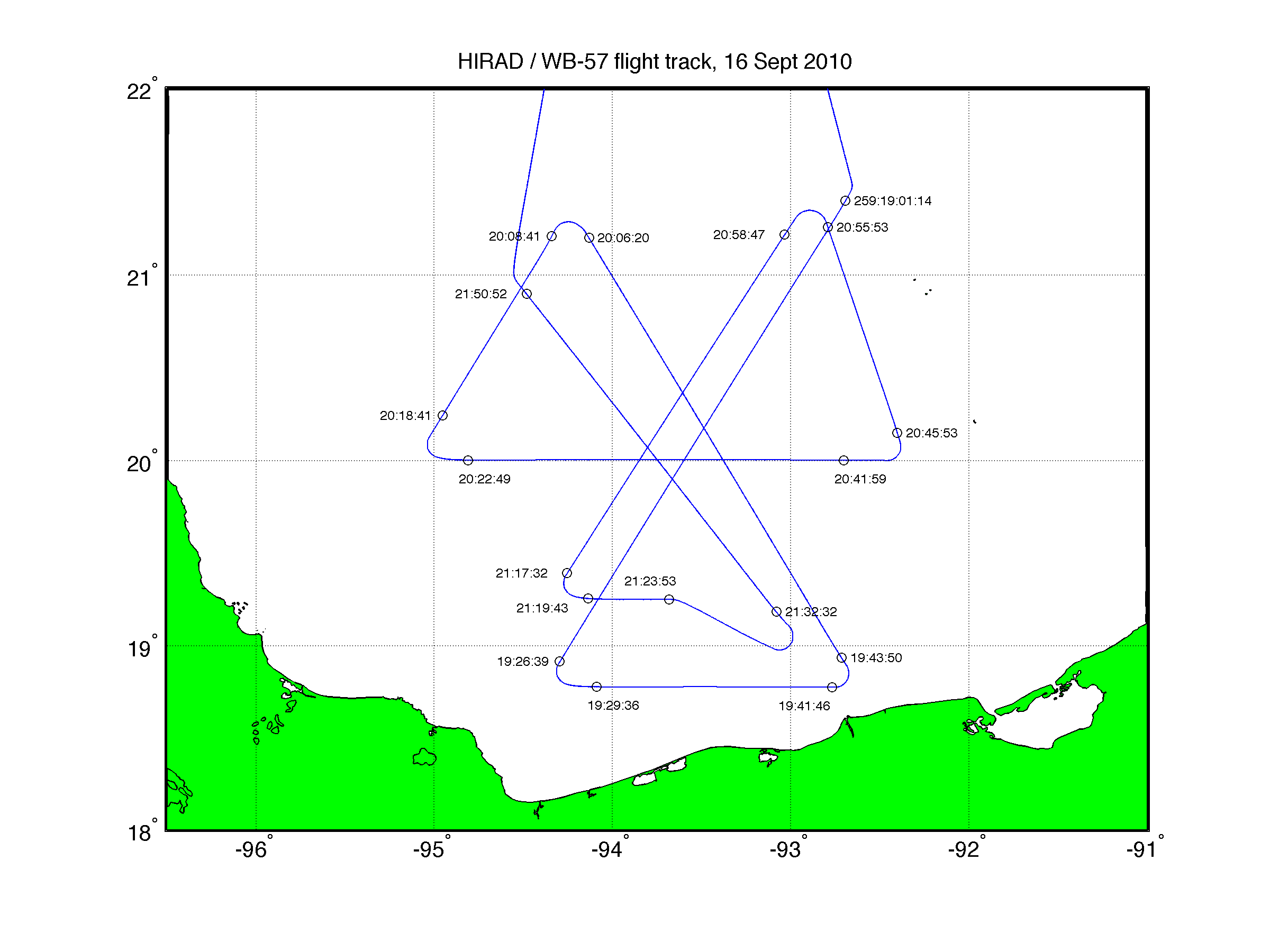 Karl 16 Sept Flight Pitch AngleBlue = Times during which HIRAD data are provided
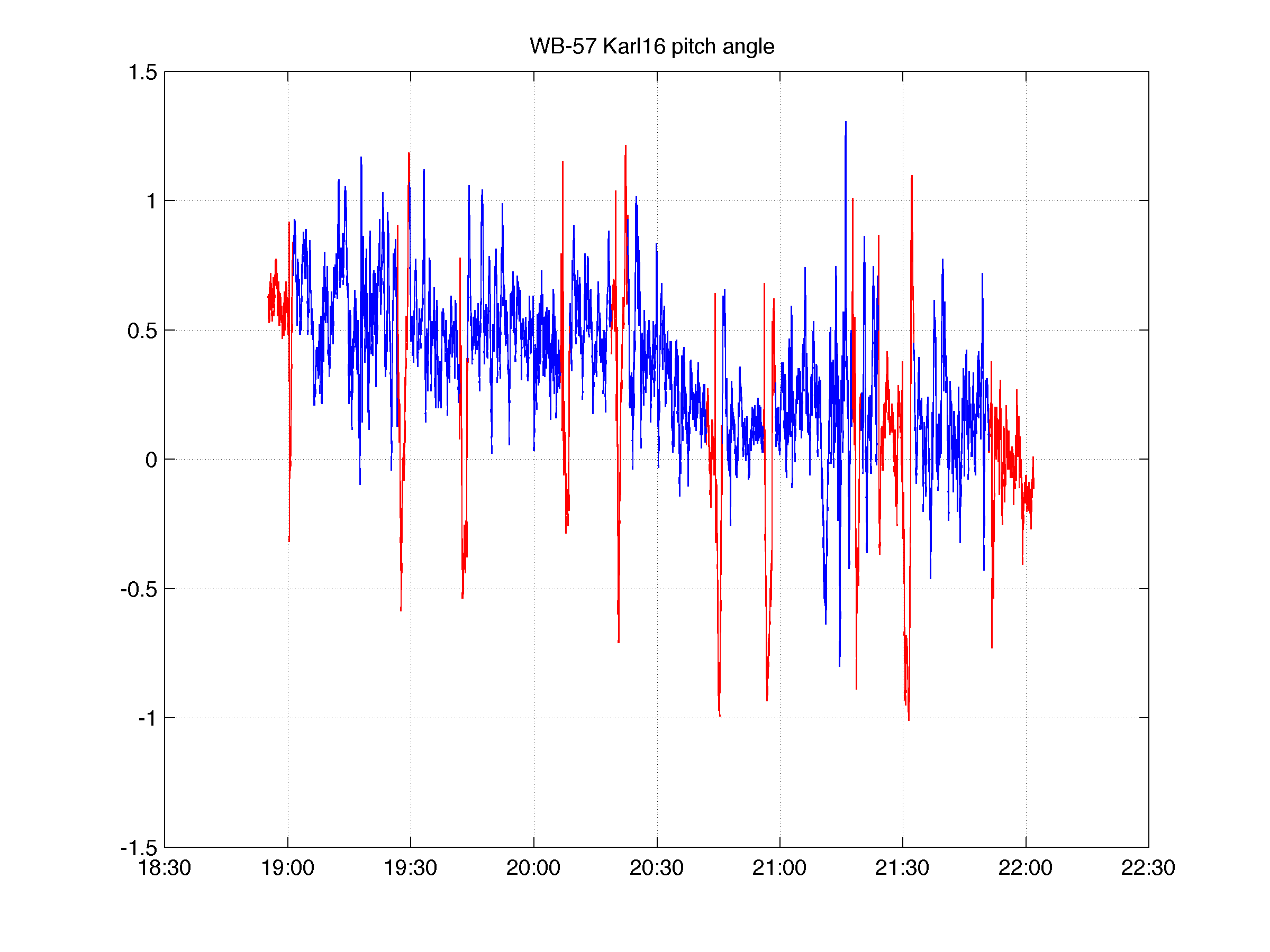 Karl 16 Sept Flight Roll AngleBlue = Times during which HIRAD data are provided
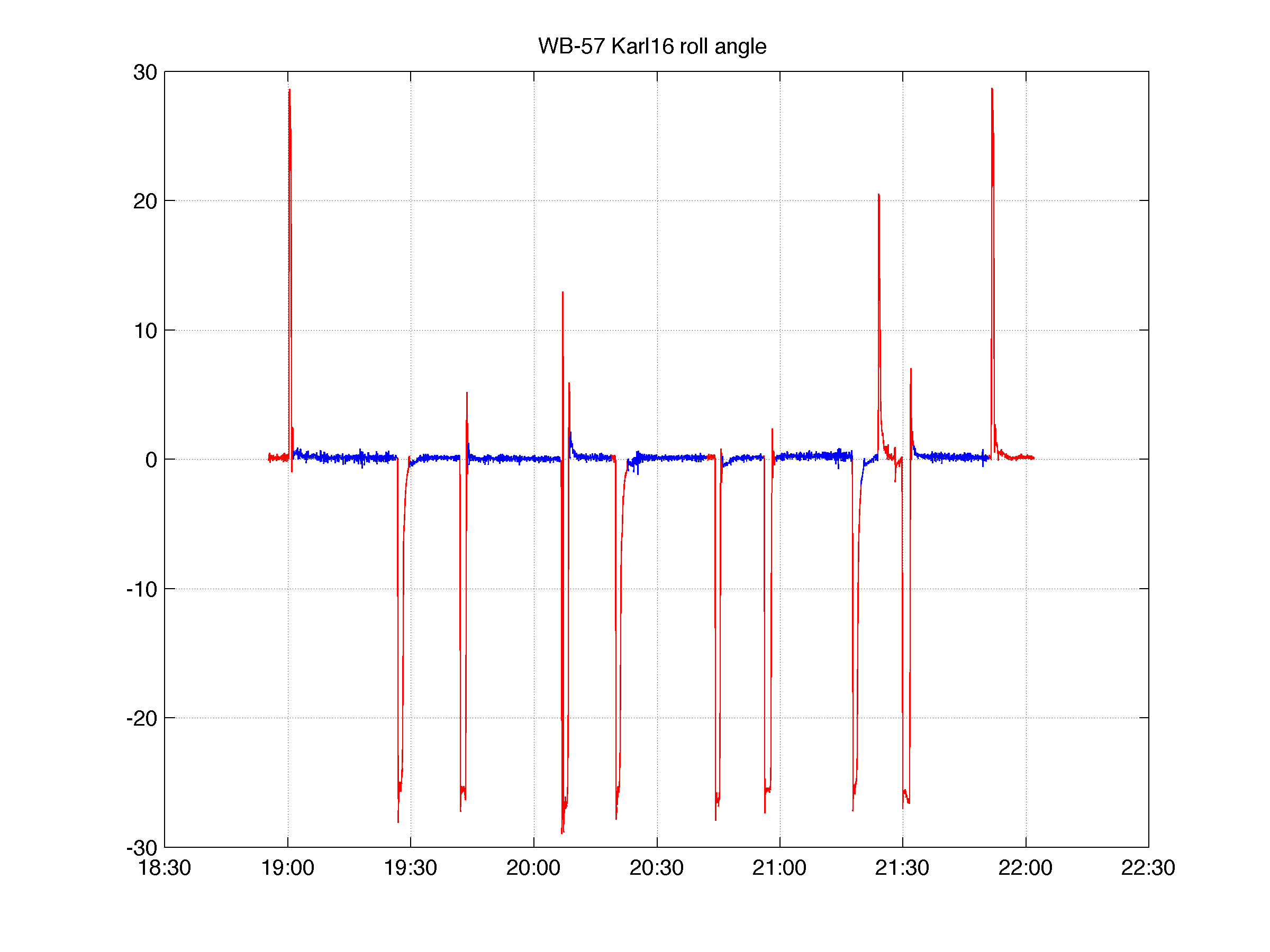 Karl 16 Sept Flight True Heading AngleBlue = Times during which HIRAD data are provided
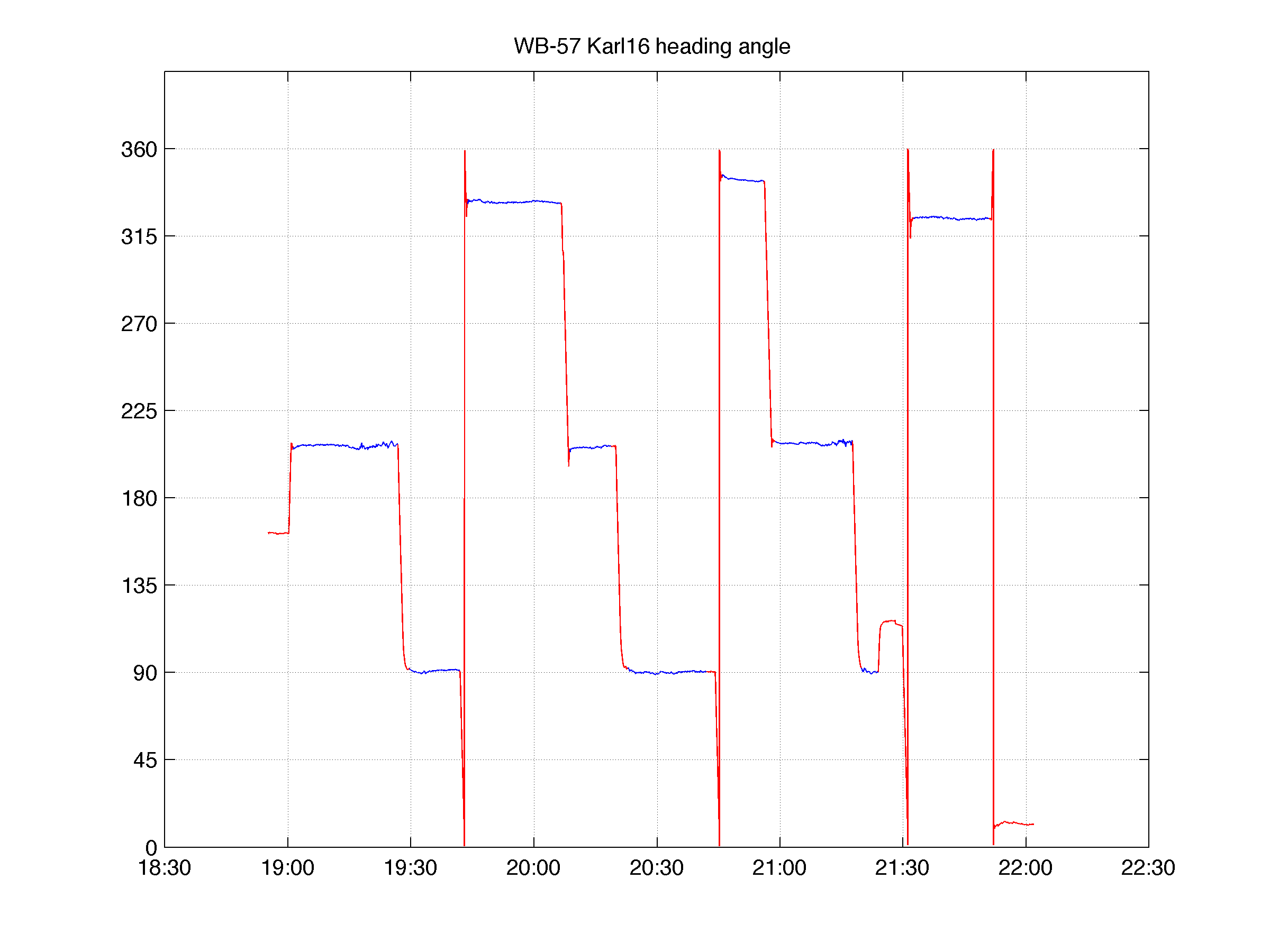 Karl 16 Sept Flight AltitudeBlue = Times during which HIRAD data are provided
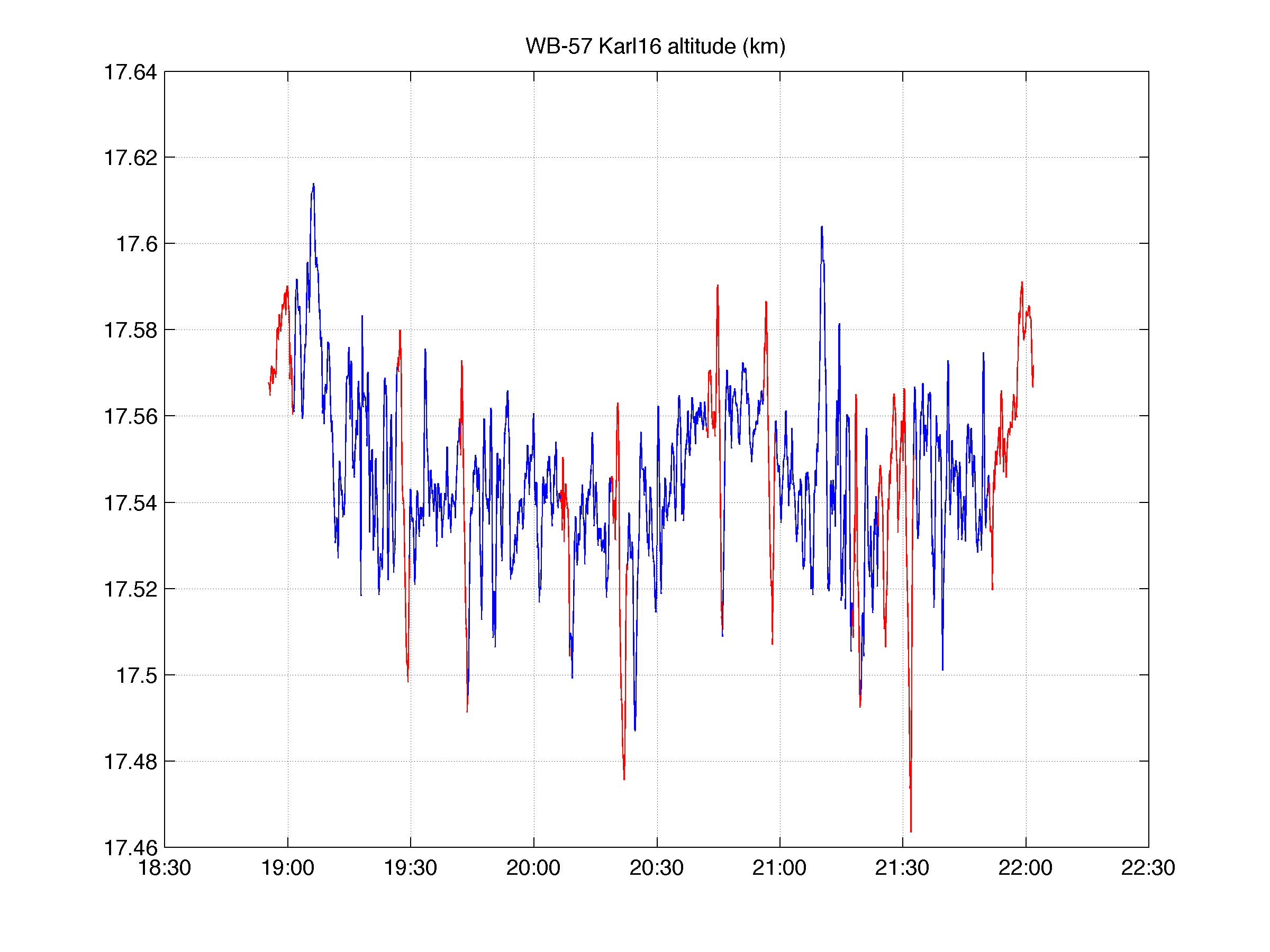